Physics Final Review
8th Grade Science
Newton’s Laws
Newton’s 1st Law
A object in motion/at rest will stay in motion/at rest unless acted on by another force.
Newton’s 2nd Law
The force acting on an object is equal to its mass times  acceleration.
Newton’s 3rd Law
For every action there is an equal and opposite reaction.
Potential and Kinetic Energy
Potential Energy
Stored energy that COULD do work
Chemical Potential Energy
Energy that will be released during a chemical reaction.
Examples:
  Food
  Battery
  Gasoline
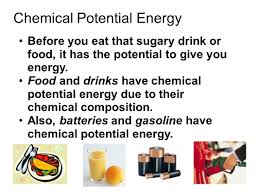 Gravitational Potential Energy
Energy because of its position.

        Examples:
Rock at top of hill
Bow string pulled back
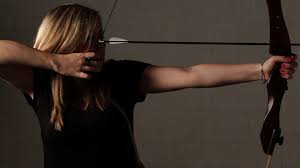 Kinetic Energy
Energy that DOES work.
Mechanical (Kinetic Energy)
Energy of motion.
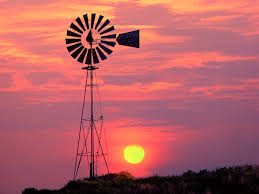 Sound (Kinetic Energy)
Movement of energy through waves by vibrations.
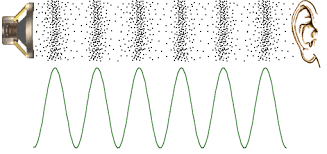 Heat (Kinetic Energy)
Movement of energy through particles.
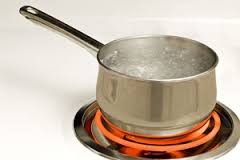 Energy Types
Mechanical
Transfer of energy through motion.
Kinetic
Energy the DOES work.
Potential
Stored energy that COULD do work.
Nuclear
Energy that is released from a nuclear reaction.
Electrical
Energy found in the current of electrons.
Heat/Thermal
Transfer of energy through particles.  Measured by temperature.
Chemical
Stored energy in any type of fuel source.
Light
Energy from the sun or any luminous object.
Sound
Transfer of energy through waves by vibrations.
Transfer of Energy
Blow Dryer
Energy transfers from 
Electrical
To
Heat
Apple Tree
Energy transfers from 
Light
To
Chemical
Guitar
Energy transfers from 
Mechanical
To
Sound
Car Engine
Energy transfers from 
Chemical
to
Mechanical
Light Bulb
Energy transfers from 
Electrical
To
Light
Solar Panel
Energy transfers from 
Light 
To
Electric
Waves
Amplitude
How high a wave is from the resting point.
Crest
The highest point on a wave.
Trough
The lowest point on a wave.
Wavelength
The distance between corresponding points on 2 consecutive waves.
Frequency
How many waves there are in a certain amount of time.
Medium
The substance that the wave travels through.
Transverse Wave
Wave particles move up and down  (perpendicular) to the direction of wave motion.
Longitudinal Wave
Wave particles move back and forth  (parallel) to the direction of wave motion.
Compression
When the particles are close together in a longitudinal wave.
Rarefaction
When the particles are far apart in a longitudinal wave.
Label the parts of the wave.
Wavelength
Crest
Amplitude
Trough
Wave Type:  Transverse Wave
Label the parts of the wave
Compression
Wavelength
Rarefaction
Wave Type:  Longitudinal Wave
Pitch and Loudness
The higher the PITCH, the higher the frequency.The LOUDER the sound, the higher the amplitude.
Analog vs. Digital
Analog
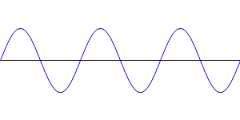 Digital
1

0
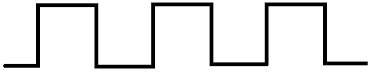